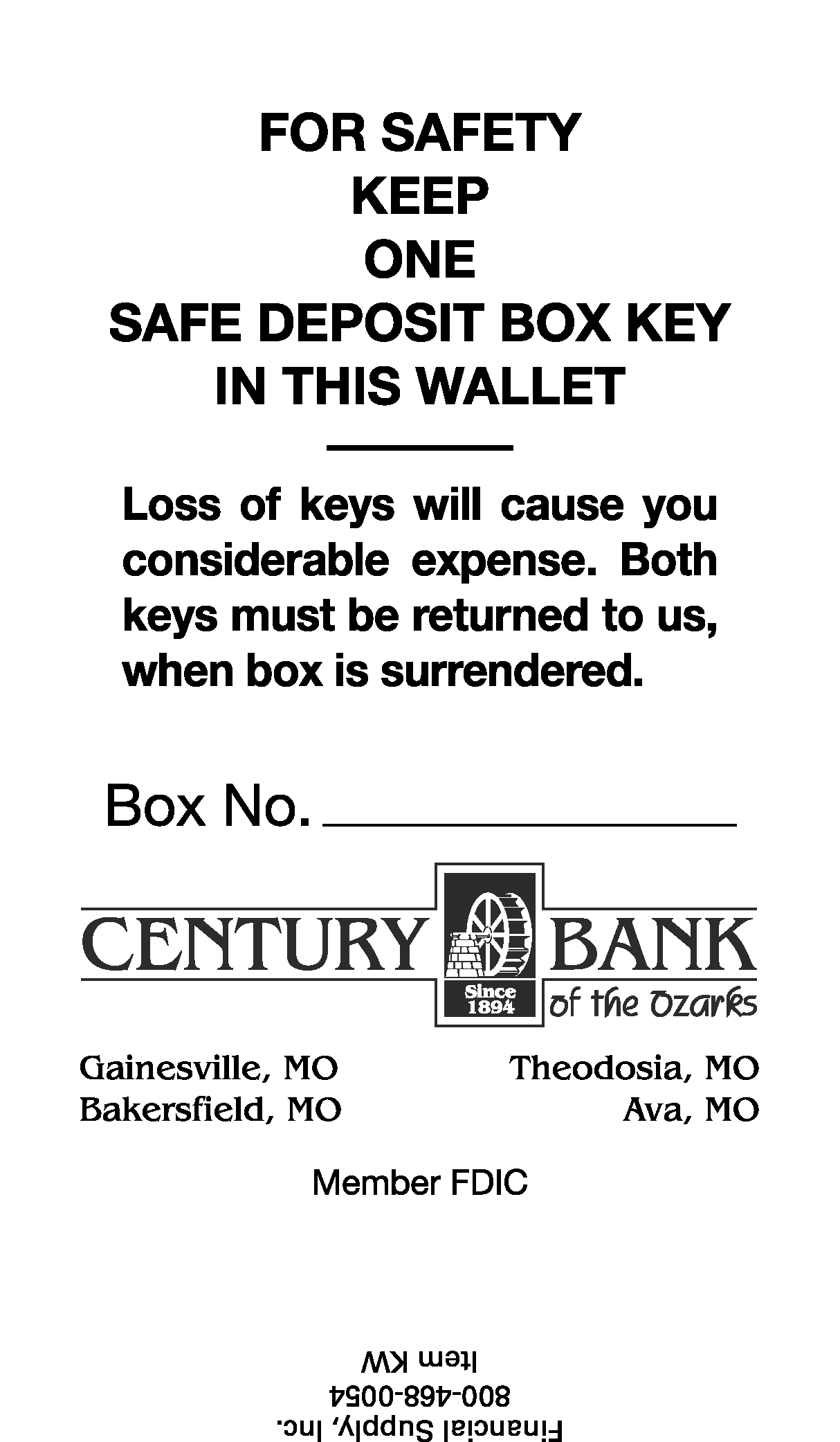 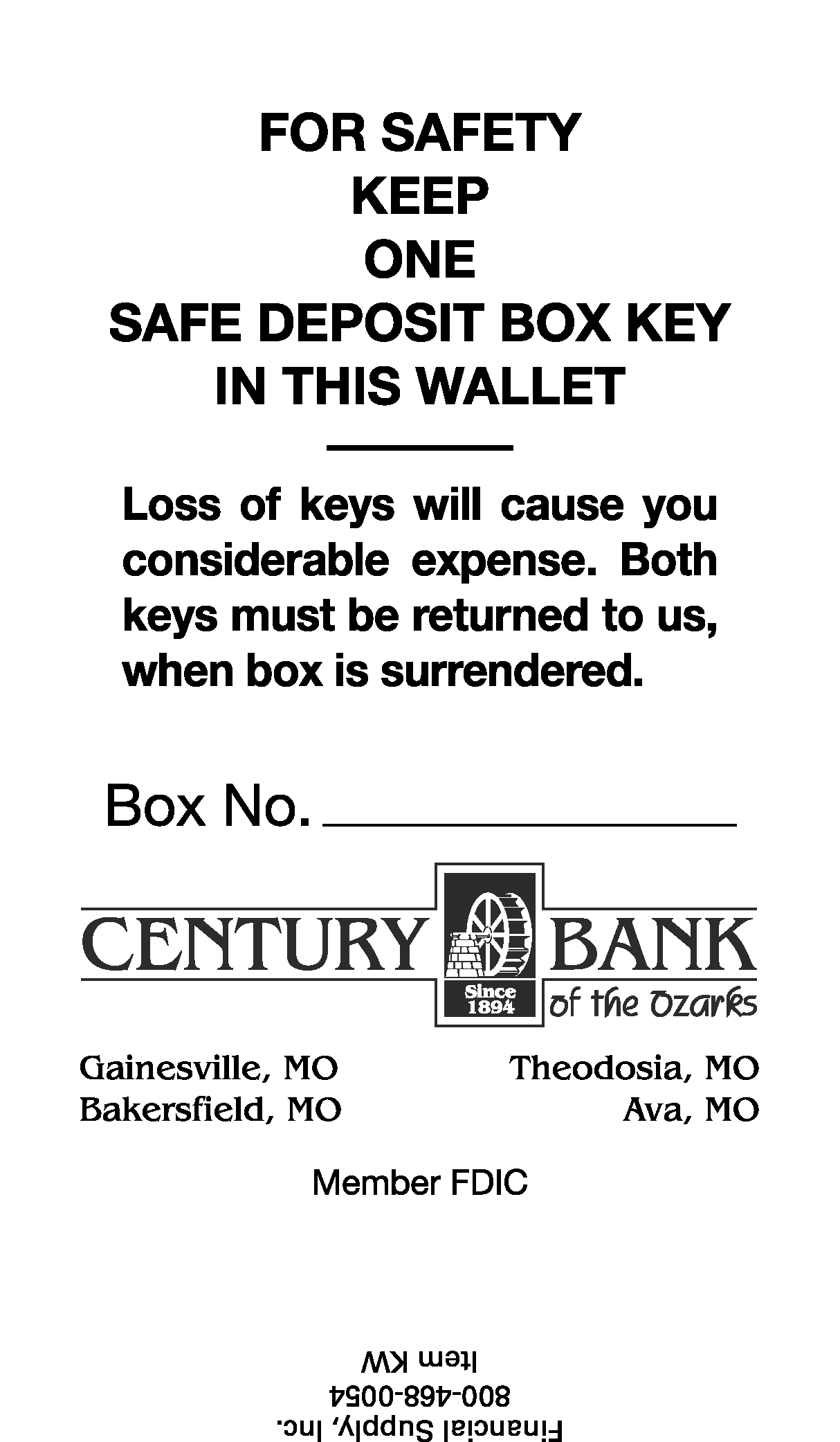 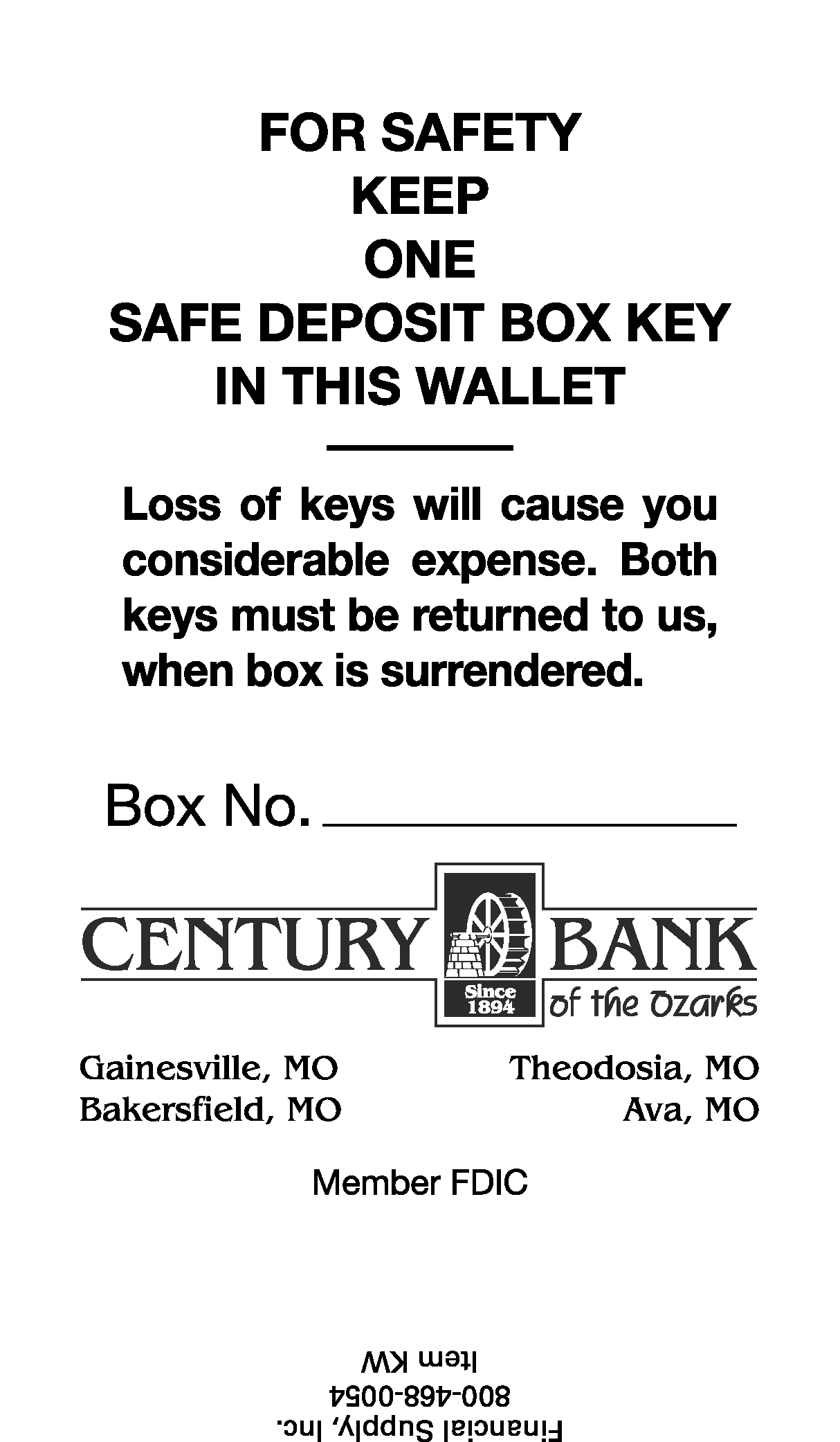 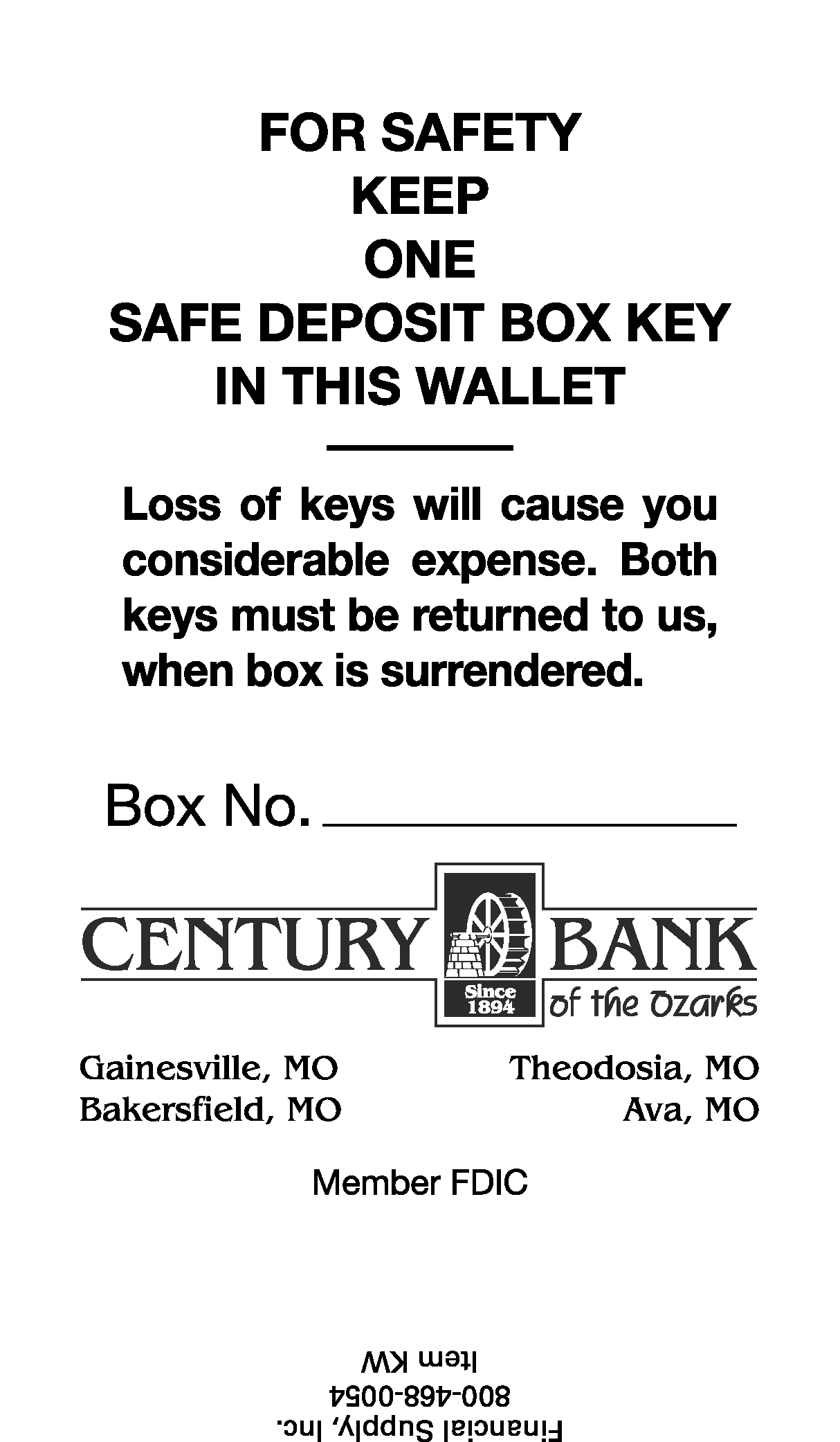 # 387
# 387
# 387
# 387